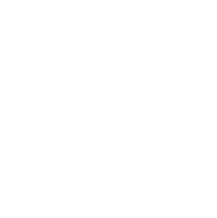 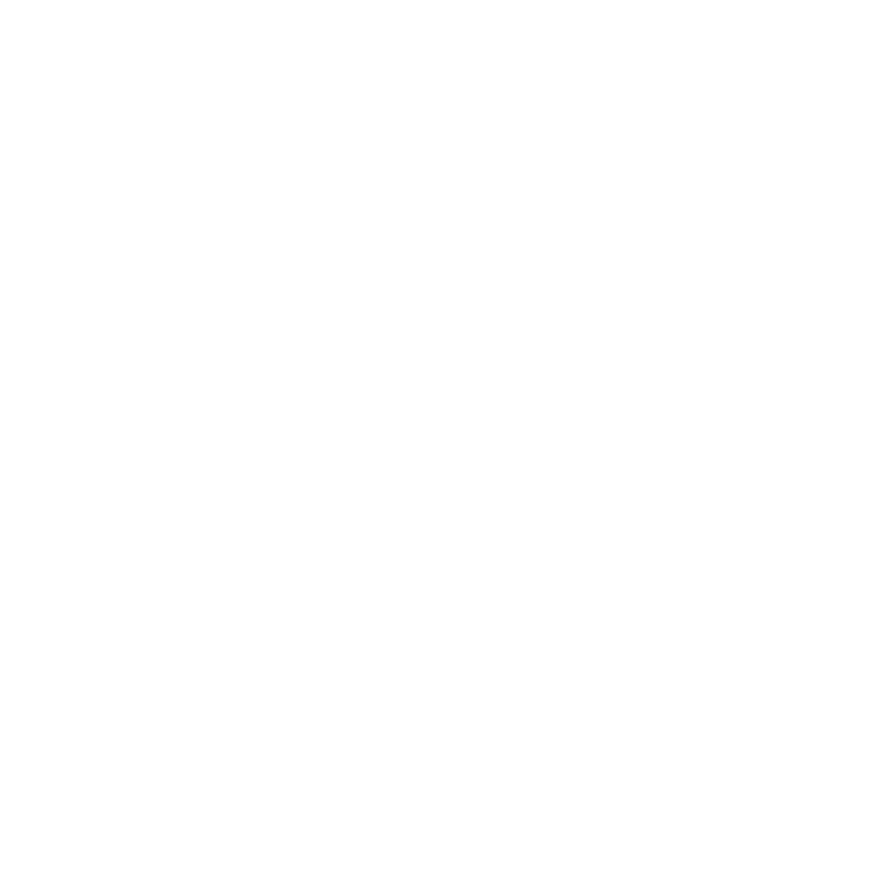 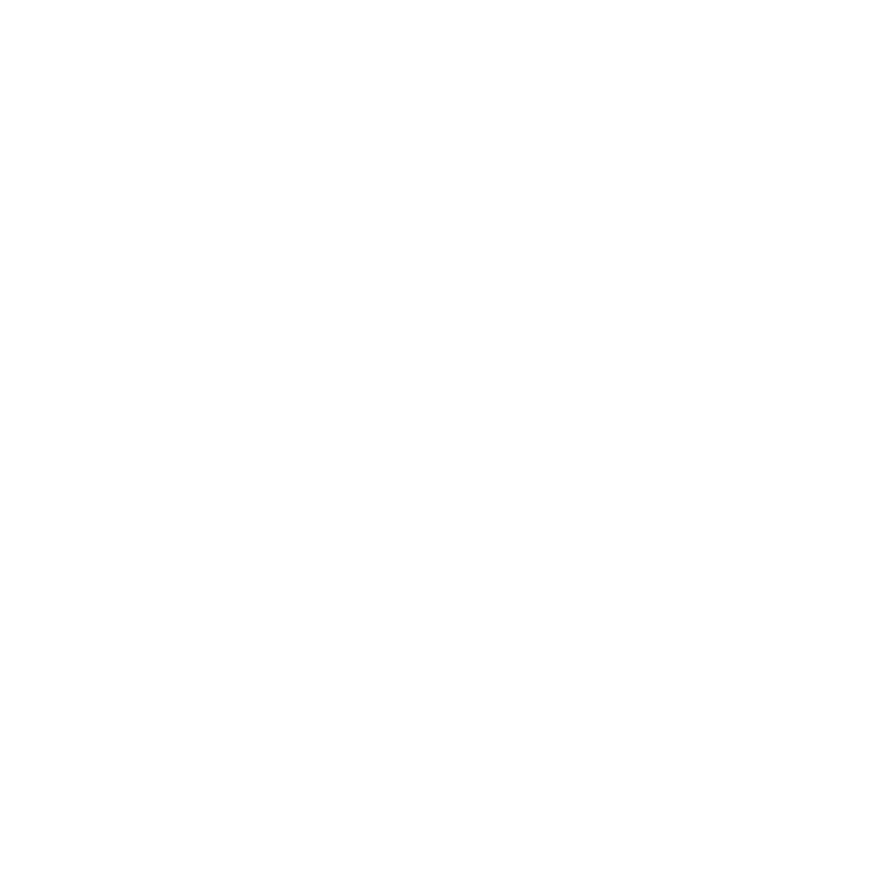 Curriculum for Wales Scheme of Learning:Science and Technology
7
You and Me
Department Vision
Overall Learning Journey 7-11 Overtime
Statements of What Matters
The world around us is full of living things which depend on each other for survival.
Being curious and searching for answers is essential to understanding and predicting phenomena.
By recognising the diversity of living things and how they interact with their environment, learners can develop an understanding of how these have evolved over significant periods of time. All living things require specific conditions and resources to survive and they may have to compete with other organisms to do so. Humans form part of the living world and our decisions and actions, along with natural selection, can have a significant impact on the diversity of life. Knowing about the structures and functions of living things enables learners to understand how these things grow, develop and reproduce successfully. Developing an understanding of the factors which affect the health and success of organisms allows us to make informed decisions about our physical health and how we impact the natural world, including about the prevention and treatments of diseases.
Curiosity about science and technology leads us to ask questions about the world around us. By being encouraged to use logic, evidence and creativity, learners will be supported to inquire into and apply scientific knowledge to further understanding of how our world works. Developing and testing models will also help them make sense of its complexity. With evidence derived from observations, new theories can be developed, and existing ideas may be refined or challenged.
Learners need to be able to evaluate scientific claims to help make informed decisions that affect our environment and well-being, including regarding the climate and nature emergency. The choices we make depend on many factors, including moral viewpoints and personal beliefs. However, rigorous and robust evidence-based research provides a solid foundation on which to base decisions. As ethically informed citizens, learners will need to consider the impact of our actions and of scientific and technological developments, locally and elsewhere in Wales, as well as in the wider world, asking ‘Just because we can, does that mean we should?
Four Purposes
Integral Skills
Ambitious, capable learners who: set themselves high standards and seek and enjoy challenge and  are building up a body of knowledge with skills to connect and apply that knowledge in different contexts.

Enterprising, creative contributors who: connect and apply their knowledge and skills to create ideas and products.

Ethical, informed citizens who: are knowledgeable about their culture, society and the world, now and in the past.
. Creativity and innovation involved:
Learners will have the opportunity to use microscopes to investigate cells and compare the visual differences between animal and plant cells.
Learners will be given the opportunity to produce a model cell as homework.
Critical thinking and problem solving:
Peer assessment of microscope drawing.
Planning and organising:
Learners will organise their ideas and findings for an investigation into plant cells under a microscope.
Personal effectiveness:
Learners will develop their independence when producing microscope slides.
Cross Curricular Skills
Pedagogical Principles
Numeracy: calculating magnification.
Literacy: comprehension tasks, writing a report based on an investigation (including writing a step-by-step method), oracy (during group work and class discussions).
Create authentic contexts for learning
Encourage Learners to take responsibility for their own learning
Support social and emotional development and positive relationships    
Encourage collaboration             
Sustained pupil effort to reach high and achievable targets         
Employ a broad repertoire of teaching approaches
Build on previous knowledge and experience to engage interest
Promote problem solving, creative and critical thinking  
Focus on four purposes
Use assessment for learning to accelerate progress        
Make connections within and across Areas of Learning Experience          
Reinforce cross curricular responsibilities, inc literacy, numeracy and digital competence.
Principles of Progression
Increasing effectiveness as a learner
Increasing breadth and depth of knowledge
Deepening understanding of the ideas and disciplines within Areas
Learners will have the opportunity to experiment with using microscopes using a trial and improve approach to gain the best visualization of their cell slides.
Learners will have the opportunity to improve their work following teacher and peer assessment throughout the unit.
Learners will progress from awareness of the existence of cells to a more abstract understanding of the structure of cells and role of specialised cells within animals and plants. They will have a basic concept of the use of microscopes which will progress to being confident users of microscopes. In addition, learners will explore how cells and specialized cells work together to form tissues, organs and organ systems.
When learners are doing investigations, they are developing their scientific inquiry skills which can then be applied across a range of themes.
Refinement and growing sophistication in the use and application of skills
Making connections and transferring learning into new contexts
Additional notes & Misconceptions
Learners are exploring, analysing, evaluating, problem solving and creating within a range of contexts. They will refine these skills based on both peer and teacher feedback.
Learners will likely have an understanding that humans are made of cells. They will then link the idea that all living things are made up of cells. They will progress to a more scientific understanding of the structure of different types of cells and how these link with their function. They will explore the uses of microscopes which can then be transferred to other areas of biology.  The unit ends by exploring how whole organisms are made from cells working together to form tissues, organs and organ systems.
Progression Steps to inform teaching
Progression step 2
Progression step 3
Progression step 4
I can identify things in the environment which may be harmful and can act to reduce the risks to myself and others.
I can identify questions that can be investigated scientifically and suggest suitable methods of inquiry.
I can suggest conclusions as a result of carrying out my inquiries.
I can evaluate methods to suggest improvements.
I can use my findings to draw valid conclusions.
I can evaluate and identify ways of improving the reliability of data, taking anomalies into account.
Progression Steps to inform teaching
Progression step 2
Progression step 3
Progression step 4
I can recognise patterns from my observations and investigations and can communicate my findings.
I can use my knowledge and understanding to predict effects as part of my scientific exploration.
I can describe the features of organisms and recognise how they allow them to live, grow and reproduce for survival in their environment.
I can explain the role of different organs and systems that enable plants and animals to live and grow.
Prerequisite knowledge
How will skills be taught in this topic?
Knowledge of humans being made of cells and that microscopes can be used to view small things in detail.
To be able to use and apply scientific knowledge correctly to different contexts.

To be able to correctly analyse and interpret data 

To produce accurately and precisely written scientific reports using tier 3 vocabulary 

To be able to correctly display scientific data in the most appropriate format.
Making connections & Authentic Contexts
Careers and work related experiences:
Using equipment that would be commonly used in laboratories.
Authentic contexts:
Discussing the origins of life and evolution.
Investigating cells found in human bodies and plants.
Key concepts & learning intentions
Discussion of the evidence for the origins of life and its evolution.
Structure of animal and plant cells.
Structure and function of specialized cells.
Uses of microscopes.
Calculating magnification.
How cells work together to form tissues, organs and organ systems.
Key vocabulary
Microscope, cover slip, dye, slide, cell, iodine, organelle, tweezers, magnification, objective lens, plant cell, animal cell, nerve cell, red blood cell, iodine, nucleus, cytoplasm, mitochondria, cell membrane, cell wall, vacuole, chloroplast, iodine, palisade cell.